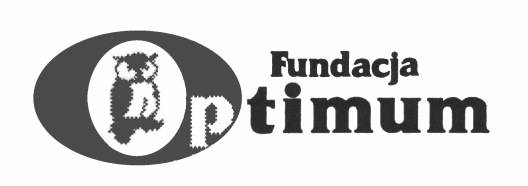 E-potyczki językowe
Podsumowanie akcji w klasach 4-8
GRATULACJE!!!
Wielu uczniów zaangażowało się w zadania i konkursy językowe online.

Wykazaliście się dużą wiedzą i determinacją.

Oto krótkie podsumowanie:
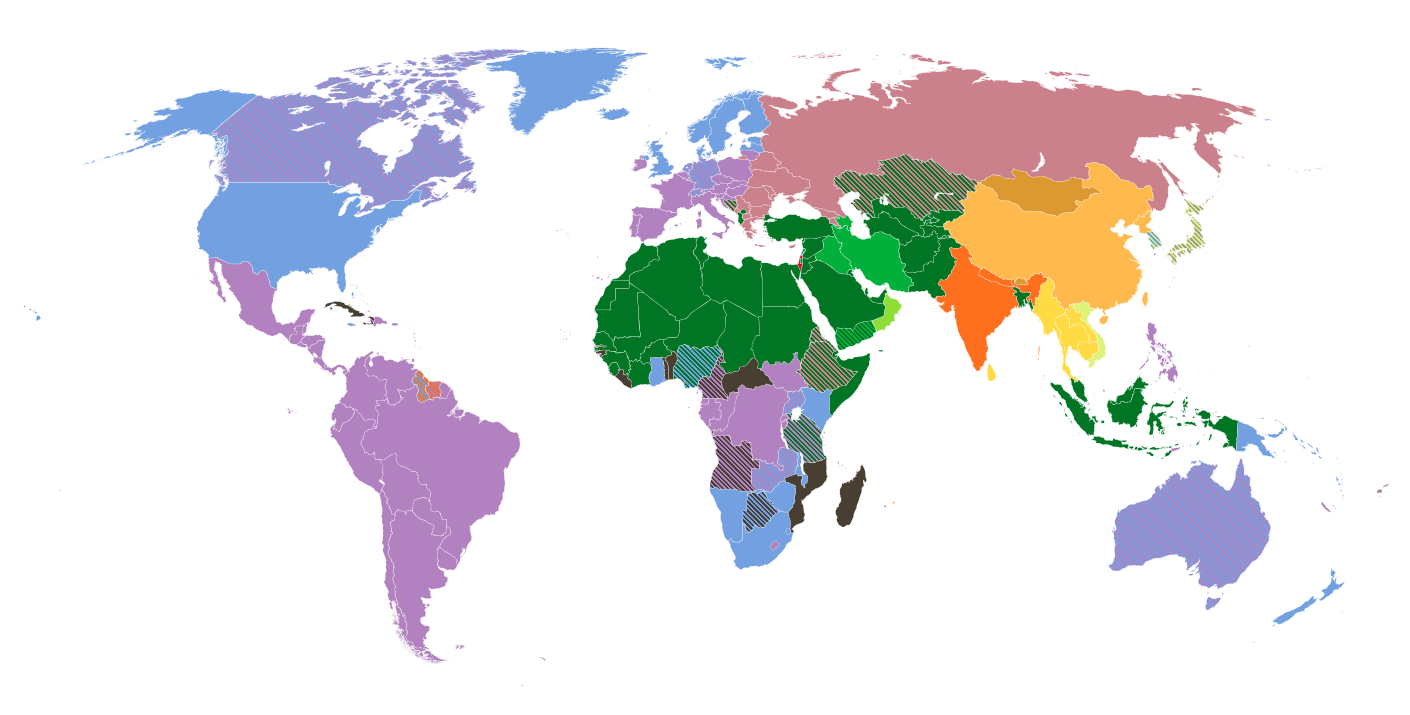 KONkursBe Like sherlock holmes
5 dni
5 zagadek
27 uczestników
1 hasło
11 zwycięzców:
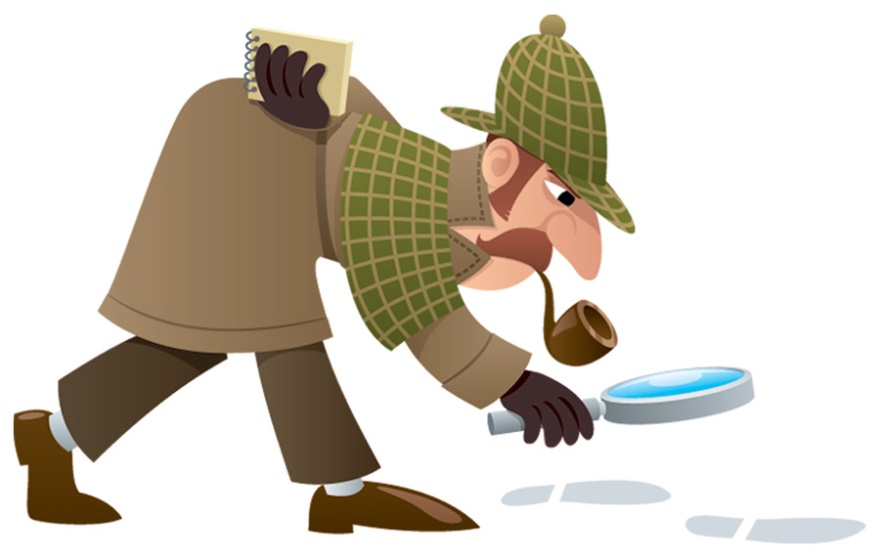 Zwycięzcy:
Kasandra Chrobak - kl. 4 
Franciszek Kamiński - kl. 4
Wiktor Witowski - kl. 4
Klimkowski Jakub – kl. 5 
Kosowski Konrad – kl. 5
Marsy Maria – kl. 6A 
Wacowska Marianna – kl. 6A
Nadolski Szymon – kl. 6A
Pinkowski Borys – 6A
Filip Jankowski - kl. 6B
Uchmanowicz Maciej – kl. 8
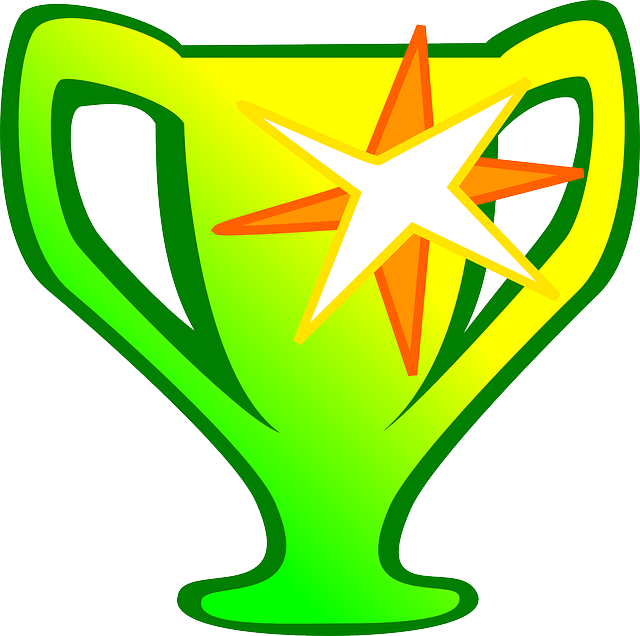 KonkursSpelling master
Konkurs online
7 odważnych uczestników
Zacięta walka do końca
2 zwycięzców

Kasandra Chrobak - kl. 4 
Franciszek Kamiński - kl. 4
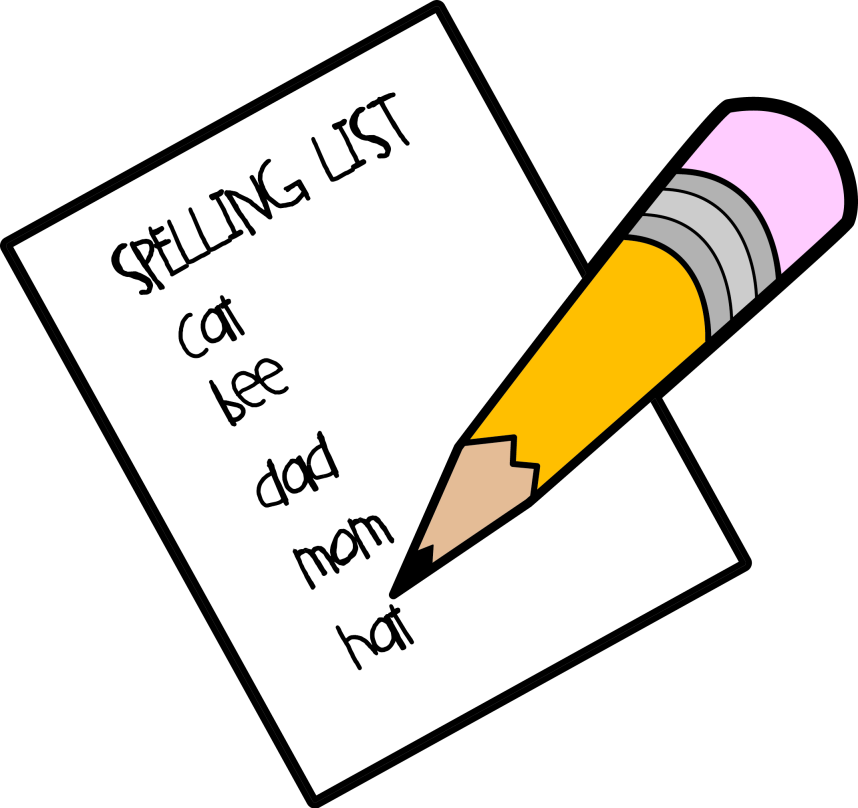 Konkurs plastycznyangielskie idiomy dot. zdrowia
6 uczestników
11 zgłoszonych prac konkursowych
ciekawe pomysły i interesujące interpretacje
1 zwycięzca
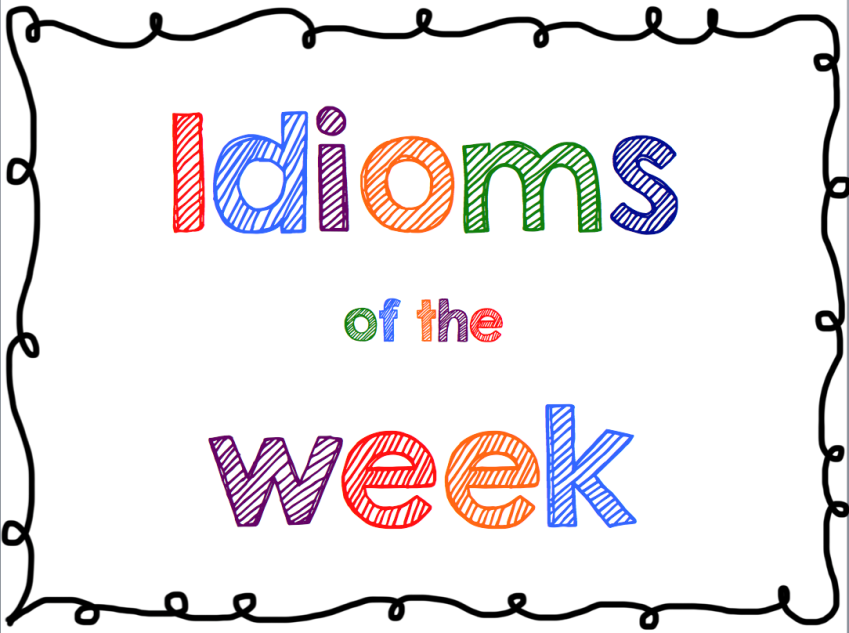 Zgłoszone prace
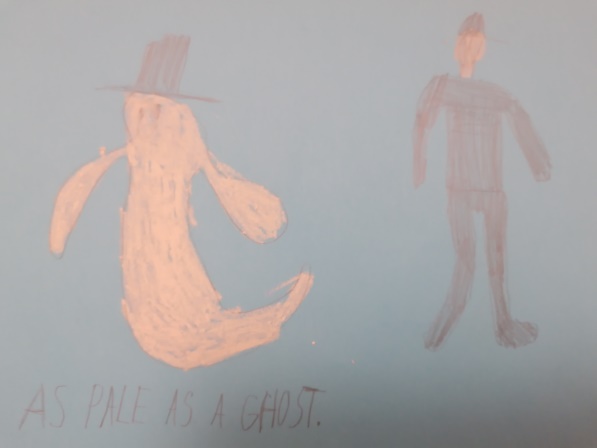 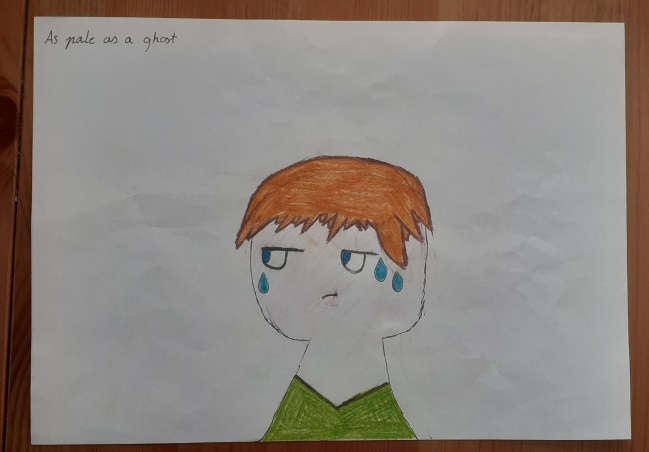 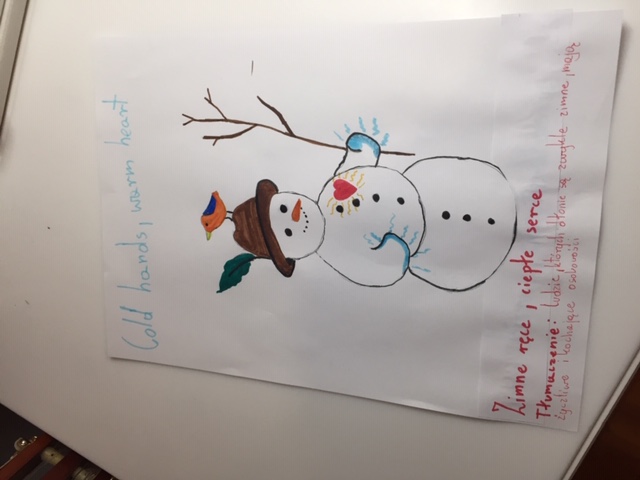 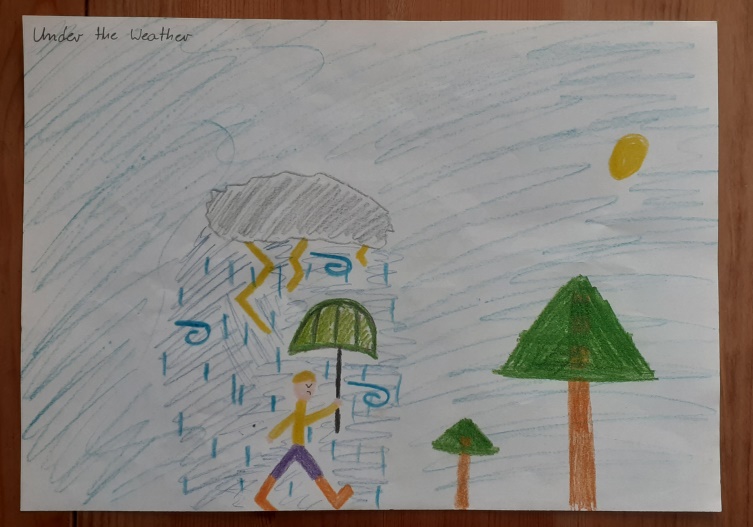 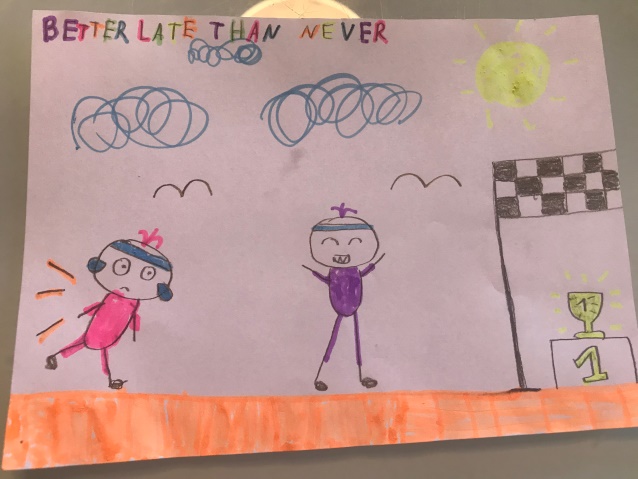 C.d.
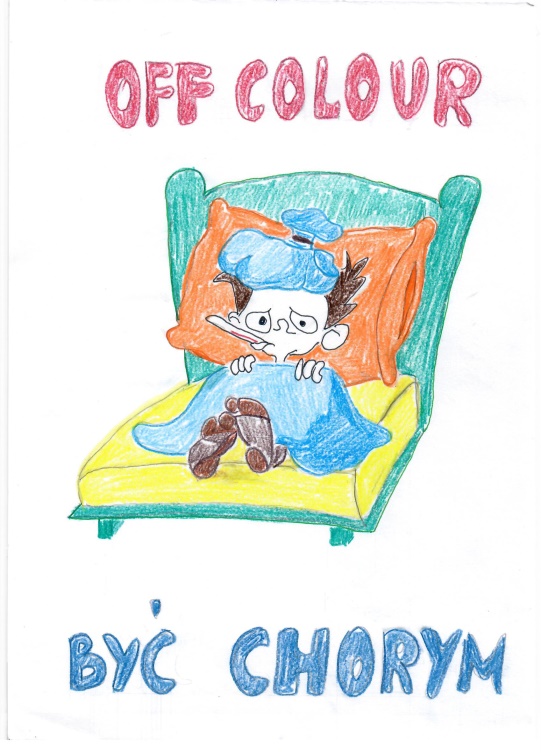 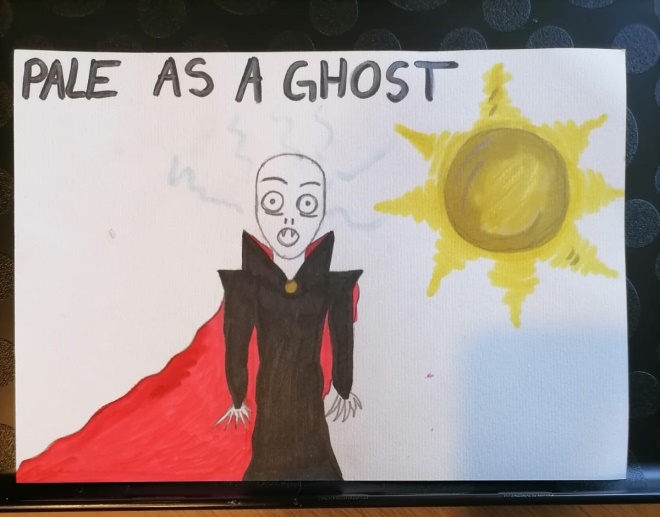 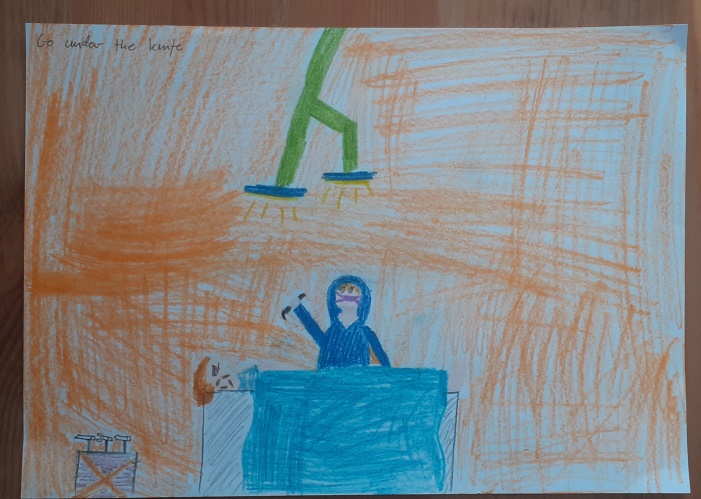 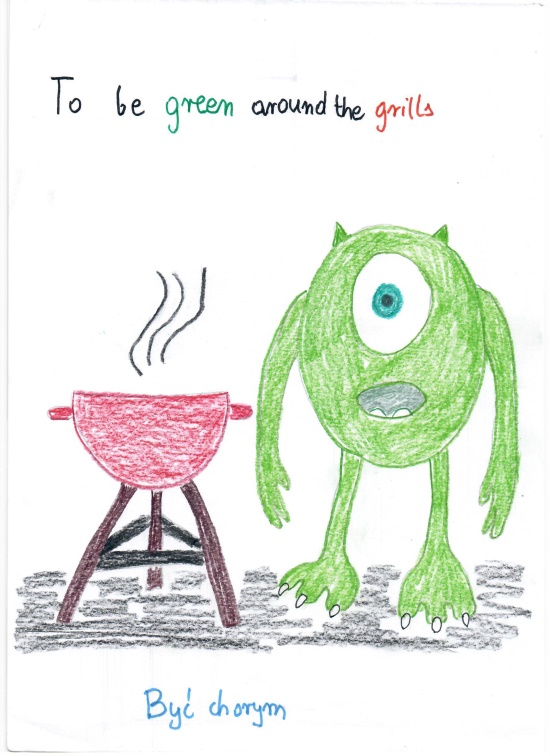 zwycięzca
Grzegorz Gorgosz kl. 6A
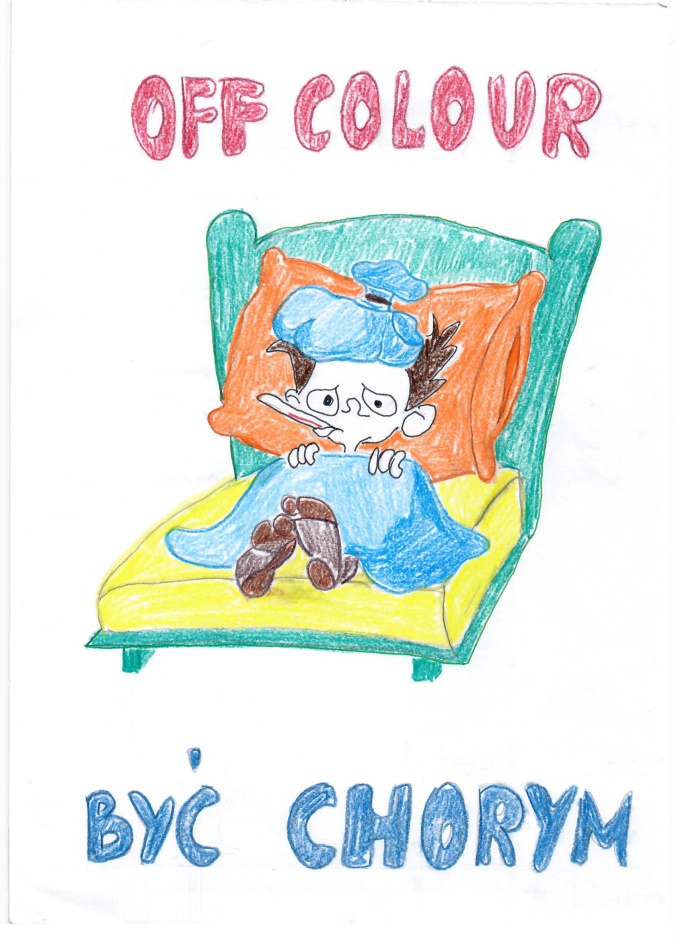 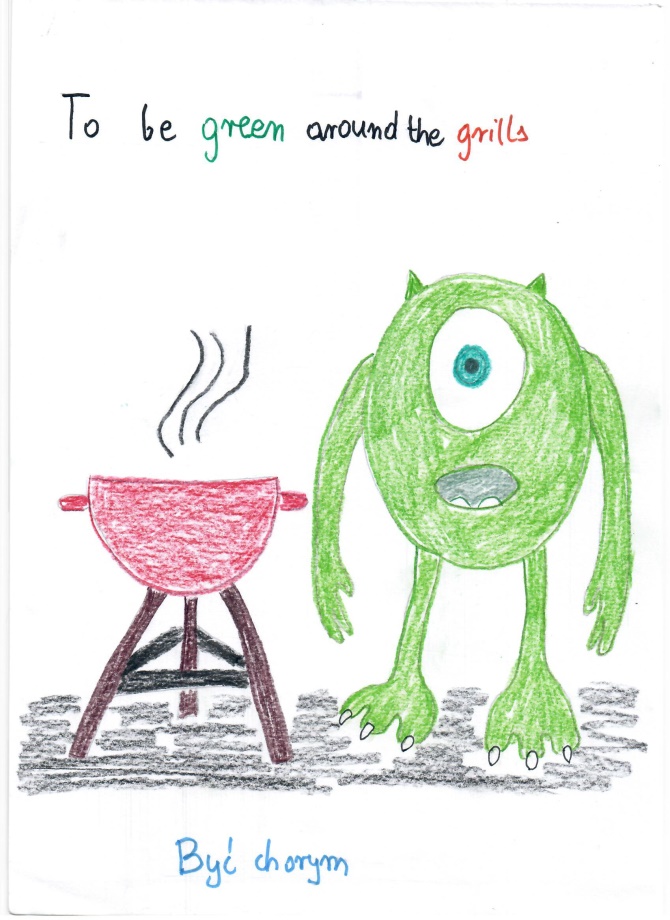 KonkursOPTIMUM’s  got  talent
4 odważnych uczniów
4 zgłoszone filmy
każdy prezentował inny talent
(śpiew, recytacja, humorystyczne życzenia)
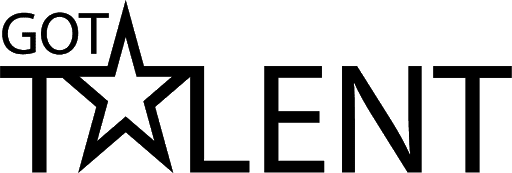 Zwycięzca:
Franciszek Kamiński klasa 4


Franciszek przedstawił, nauczony na pamięć, fragment przemowy
Martina Luthera Kinga „I have a dream”
Konkurs - Escape room wiedza o krajach anglojęzycznych
Konkurs online
5 uczestniczących klas
7 reprezentujących grup
Wiedza na temat:
Stanów Zjednoczonych Ameryki Północnej (USA)
Zjednoczonego Królestwa (UK)
Kanady
Australii
Nowej Zelandii
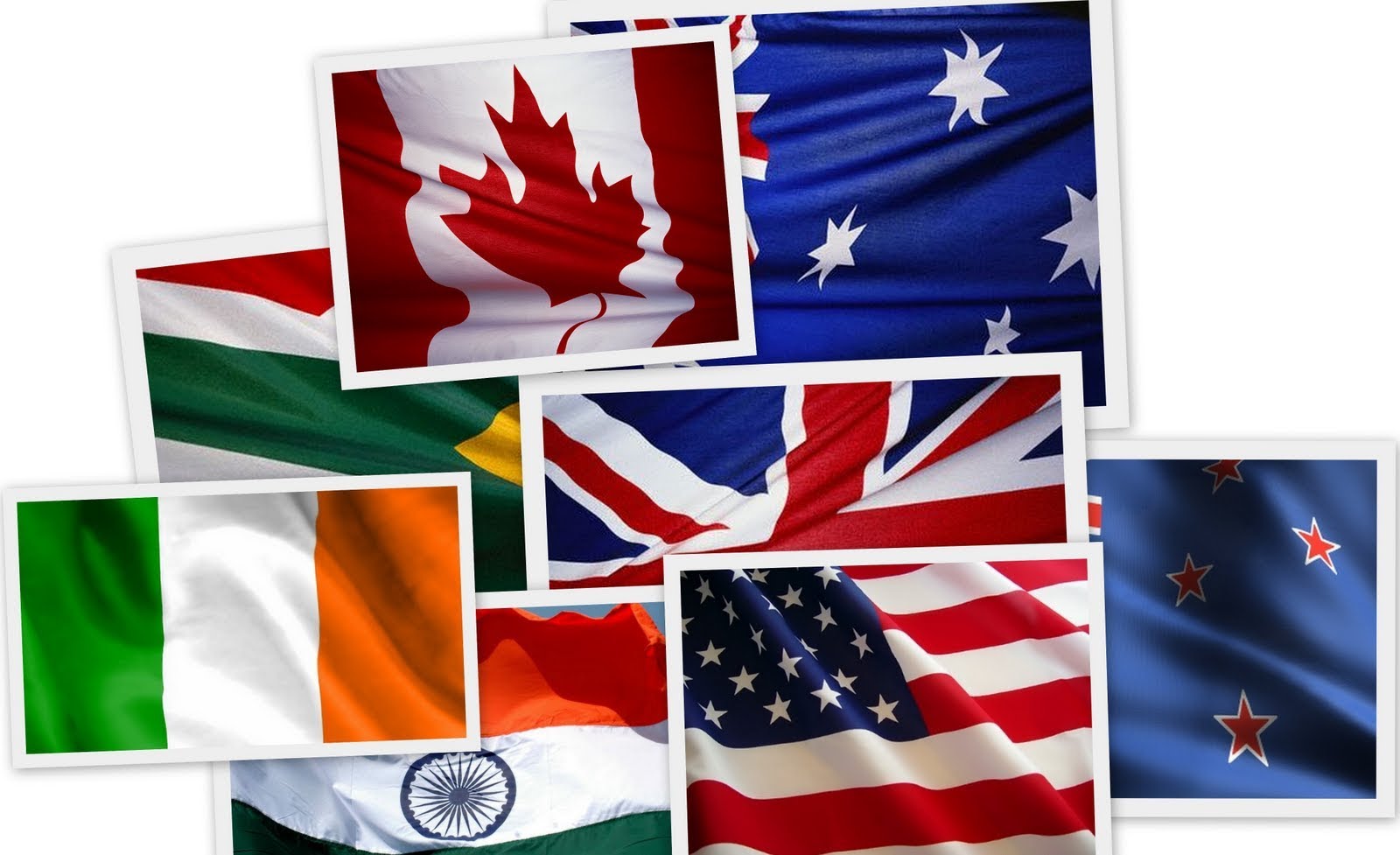 zwycięzcy
MIEJSCE I
Klasa 6A (Małgosia, Maria, Kinga, Sami)

MIEJSCE II
Klasa 5 (Antosia, Kuba, Julka)

MIEJSCE III
Klasa 8 (Marcin, Mateusz, Oliwia)
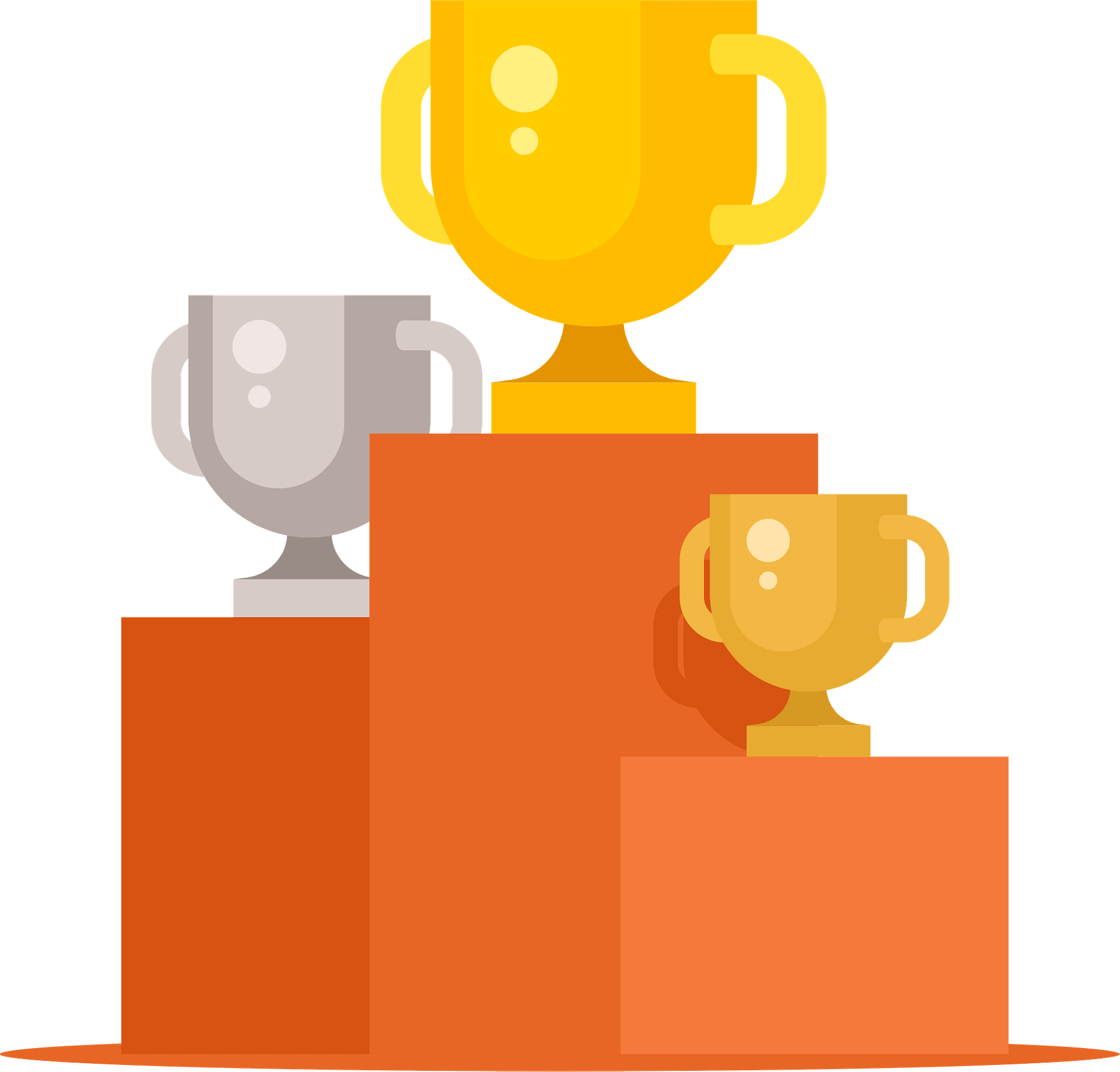 Konkurs o miastach Niemiec, Austrii i Szwajcarii
I miejsce 
Mateusz Kopeć 
klasa 4
II miejsce 
Kasandra Chrobakklasa 4
Konkurs z wiedzy o Niemczech
ZWYCIĘZCA: 
Dominik Poprawski
Klasa 6A
Podczas miesiąca e-potyczek Powstały Liczne prezentacje
Prezentacje o miastach niemieckich 
Osoby wyróżnione:
Konrad Kosowski kl. 5
Jakub Klimkowski kl. 5
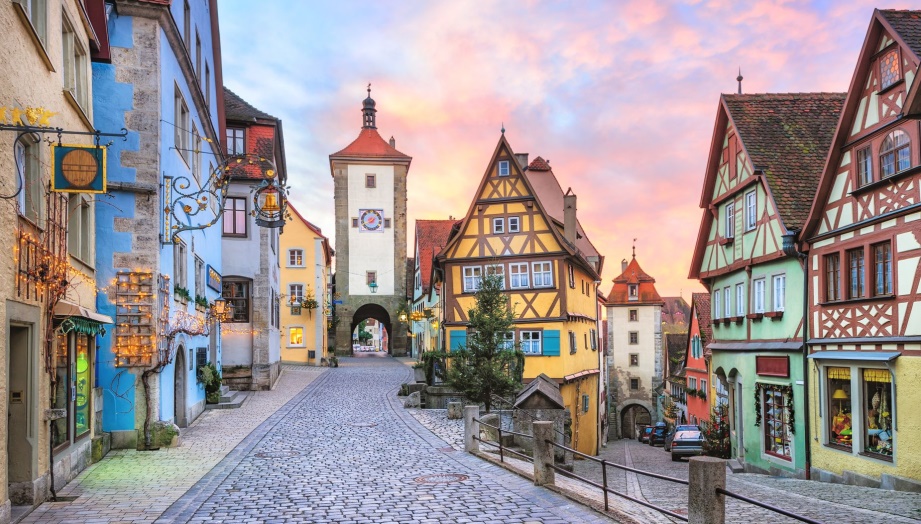 przysłowia niemieckie???….kein problem
Prezentacja - przysłowia niemieckie 

Uczniowie wyróżnieni:
Jakub Klimkowski  - klasa 5Kinga Winkiel – klasa 6A
Miłosz Piekot – klasa 6B
Pola Ziemecka – klasa 6B
Adela Motas – klasa 7
Maciej Uchmanowicz – klasa 8
Kolejne prezentacje
Prezentacja o Szwajcarii: 
Osoby wyróżnione:
Zuzanna Marhall  - klasa 7
Iga Burakowska – klasa 7
Prezentacja o Liechtenstein: 
Osoby wyróżnione:
Ignacy Bronowicki – klasa 8
Mateusz Rzeźnik – klasa 8
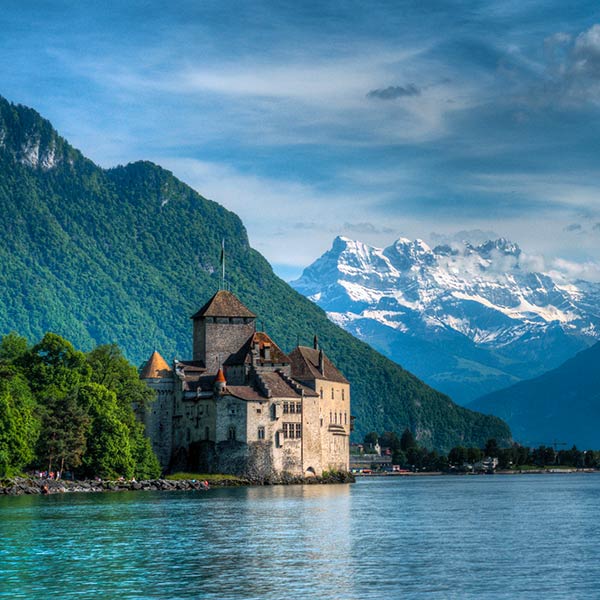 I plakaty….
Najlepszy plakat 
,,Języki otwierają drzwi do Europy" 

Uczeń wyróżniony:
Filip Jankowski – klasa 6B
podsumowanie
za udział w konkursie uczniowie otrzymywali 1 pkt. w ogólnej klasyfikacji
za zwycięstwo w konkursie uczeń otrzymywał  3 pkt.

W konkursie Escape Room 
1 miejsce – 3 pkt.
2 miejsce – 2 pkt.
3 miejsce – 1 pkt.

Ponadto zwycięzcy poszczególnych konkursów otrzymywali również 6 z j. angielskiego
Wyróżnieni uczniowie
Wszystkim uczestnikom serdecznie 
gratulujemy i dziękujemy!

Wśród najbardziej aktywnych i zaangażowanych znaleźli się: 
(uczestnictwo w co najmniej 3 konkursach)

Kasandra Chrobak kl. 4		Franciszek Kamiński kl. 4
Antonina Bronowicka kl. 5	Jakub Klimkowski kl. 5
Konrad Kosowski kl. 5	    Małgorzata Konopka kl. 6A
Zwycięzca
Uczniem, który zdobył najwięcej punktów w całej klasyfikacji jest…
FRANCISZEK KAMIŃSKI
Klasa 4
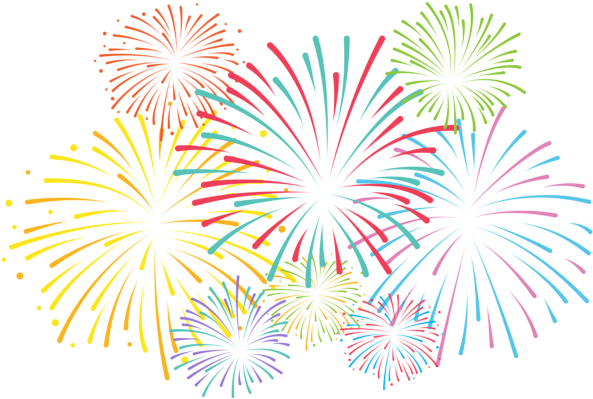